Find a Career in Dental Assisting
Presenter name
[Speaker Notes: Agenda:
What is a dental assistant?
How are they different?
Many Dental Specialties
Is Dental Assisting Right for me?
How are They Different?
Timeline To Be a Dental Assistant
Pathways To Become a Registered Dental Assistant in North Dakota
Cost of Schooling
Employment
School Choices
Activity]
What is a Dental Assistant?
Dental assistants are valued team members who help provide patient care and keep dental practices running efficiently
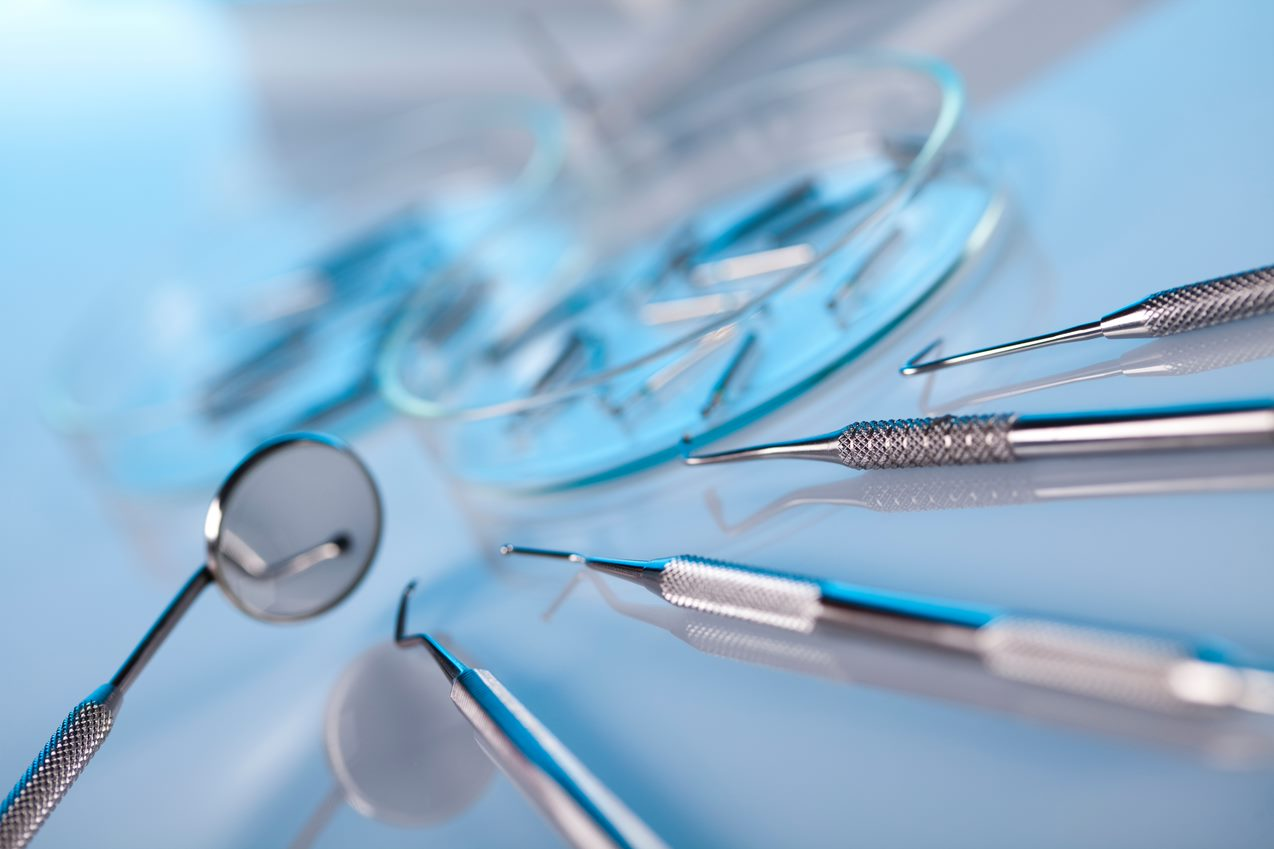 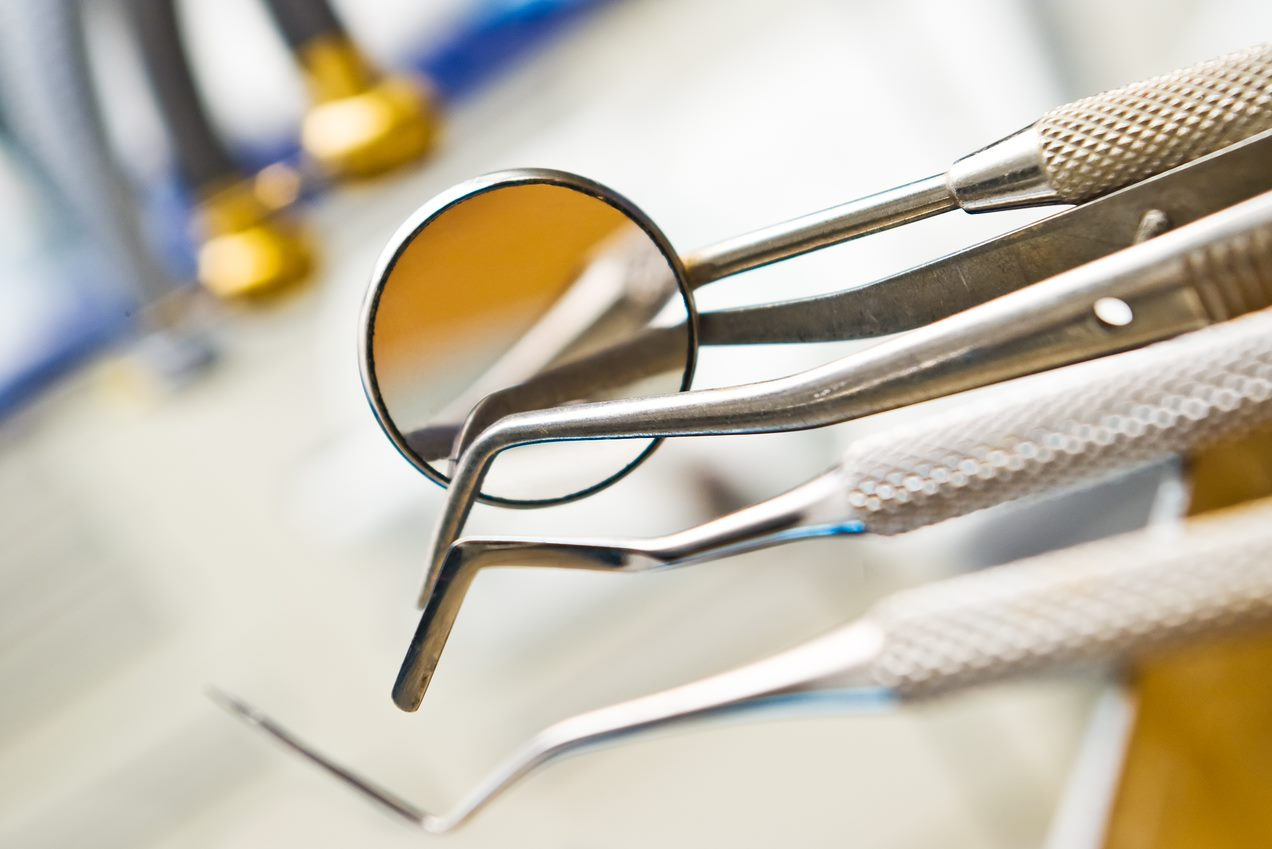 2
[Speaker Notes: what is a dental assistant?
Dental assistants are valued team members who help provide patient care and keep dental
practices running efficiently.
 Assist the dentist during procedures 
Take X-rays and/or impressions of patients’ teeth 
Sterilize equipment and instruments 
Teach patients to brush and floss correctly 
Schedule appointments, maintaining inventories and ordering supplies
Dental assisting duties can very depending on the dental office's specialties. 
Watch video if time allows. https://youtu.be/Kd0vC3beboo (video is about 5 minutes long)

ADA Dental Careers FORM (nddental.org)]
The Many Dental Fields
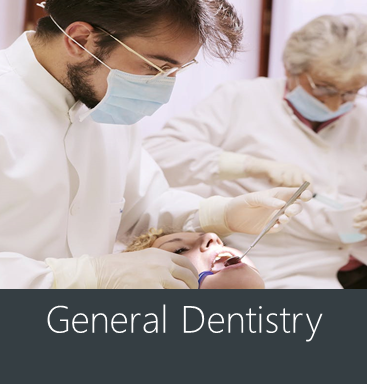 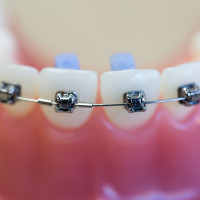 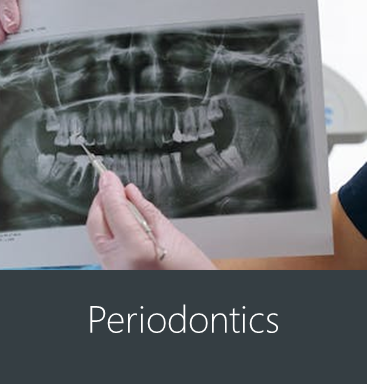 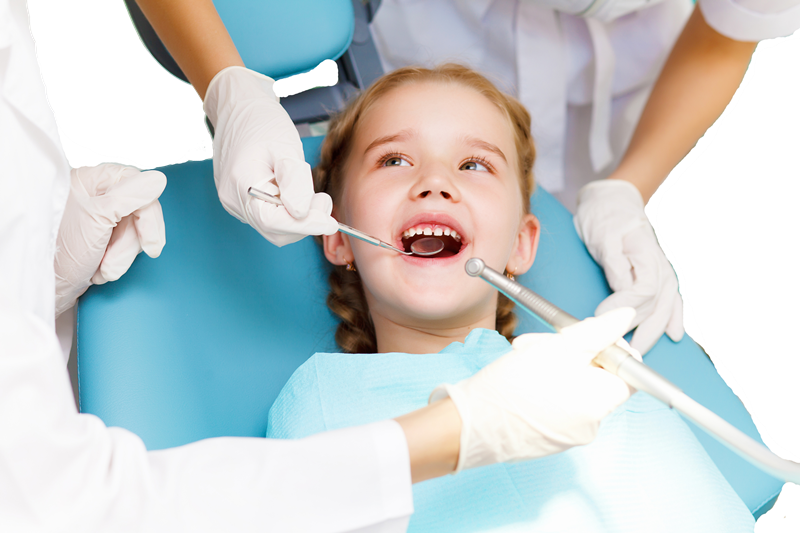 Pediatric Dentistry
Orthodontics
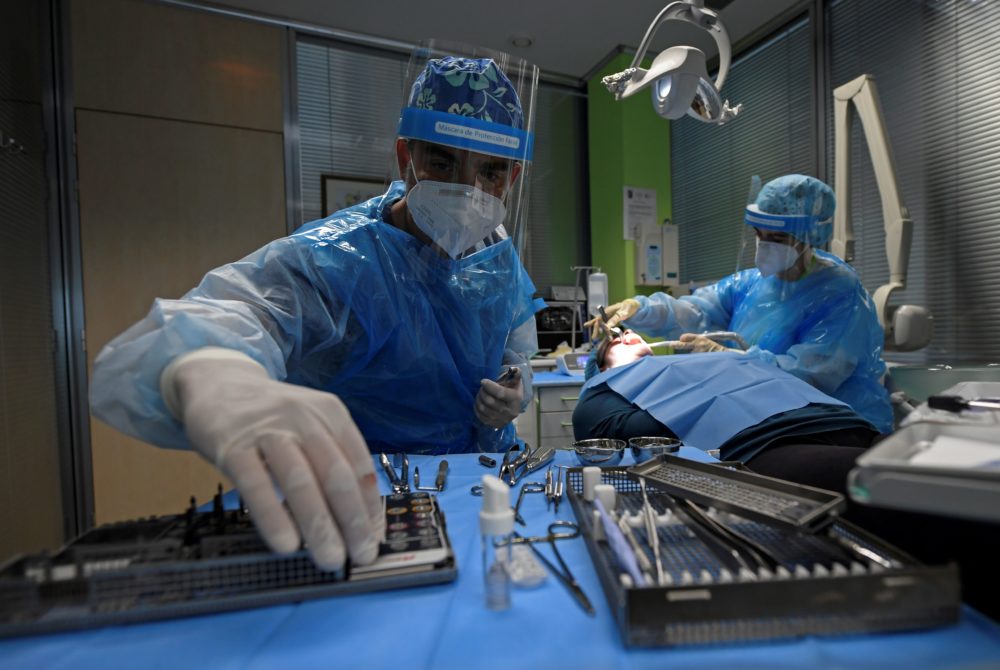 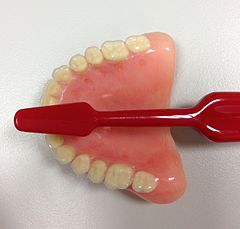 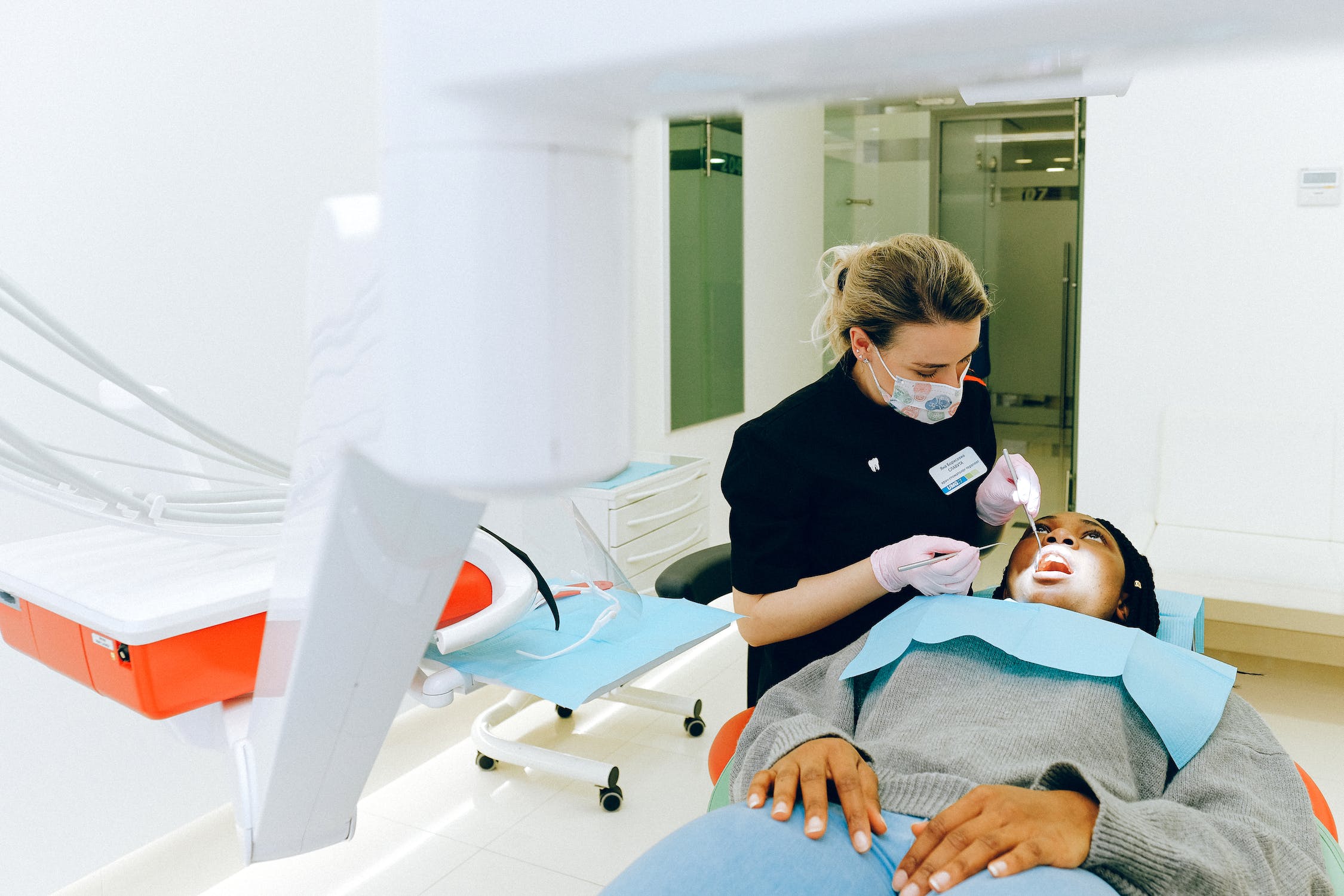 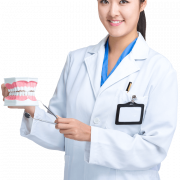 Oral Surgery
Prosthodontics
Endodontics
Dental Public Health
[Speaker Notes: General Dentistry: Dentistry working with oral health at every stage of life from children to elderly adults.  Comprehensive oral care is given from baby teeth to permanent teeth.

Pediatric: The branch of dentistry working with the oral health of children from birth to adolescence.

Orthodontics (braces): The branch of dentistry that works focuses on treatment of malocclusion. 

Periodontics (gums): The branch of dentistry that works with the structures that surround and support your teeth.

Oral Surgery: The branch of dentistry that works with the diagnosis and the surgical and adjunctive treatment of diseases, injuries, and defects of the human mouth and dental structures. 

Prosthodontics(prosthetic/artificial like dentures): The branch of dentistry that  focuses on prosthetic dentistry.

Endodontics/Root Canals: The branch of dentistry that treats the inside of the tooth

Dental Public Health:  Involves a para-clinical specialty of dentistry that deals with the prevention of oral disease and promotion of oral health.]
Is dental assisting right for me?
If you are detail oriented, organized, a multitasker who can work independently and as a team while enjoying helping others, consider a  career in dental assisting.
4
[Speaker Notes: Is dental Assisting right for me?
If you are detail oriented, organized, a multitasker who can work independently and as a team while enjoying helping others, consider a  career in dental assisting.]
How are they different?
Dental Hygienist
Dental Assistant
Take dental X rays
Hand instruments to the dentist 
Organize the dental treatment rooms
Can be trained by a dentist in the dental office
Can earn a certificate or an associates degree
Roughly 2 years of schooling after high school (or a GED)
Clean teeth
Take dental X rays
Provide patient education
Help dentist find cavities
Roughly 3 years of school after graduating high school (or a GED)
If you're thinking about being part of the dental profession, congratulations!
We need dedicated professionals.
[Speaker Notes: How are they different? 
Dental Hygienist
Clean teeth
Take dental X rays
Provide patient education
Help dentist find cavities
Roughly 3 years of school after graduating high school (or a GED)

Dental Assistant
Take dental X rays
Hand instruments to the dentist and organize the dental treatment rooms
Organize the dental treatment rooms
Can be trained by a dentist in the dental office
Can earn a certificate or an associates degree
Roughly 2 years of schooling after high school (or a GED)

If you're thinking about being part of the dental profession, Congratulations!
We need dedicated professionals]
Timeline To Be a Dental Assistant
[Speaker Notes: Timeline to Be a Dental Assistant
Complete high school or GED
Apply for Dental Assisting Program, or find a practice to do on the job training
Complete Associates of Applied Science Degree in Dental Assisting or Dental Assisting certification program (roughly 2 years)
Begin practicing 

NDSCS Dental Assisting Program Information-Selection Process Booklet Fall 2022.pdf]
Two Pathways To Become a Registered Dental Assistant
in North Dakota
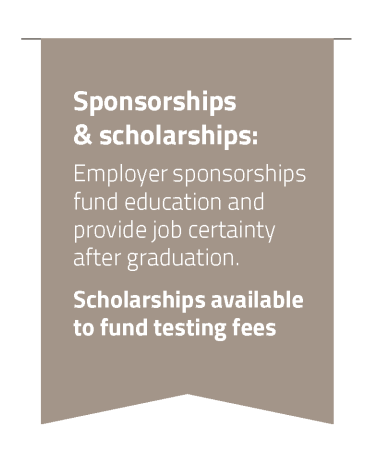 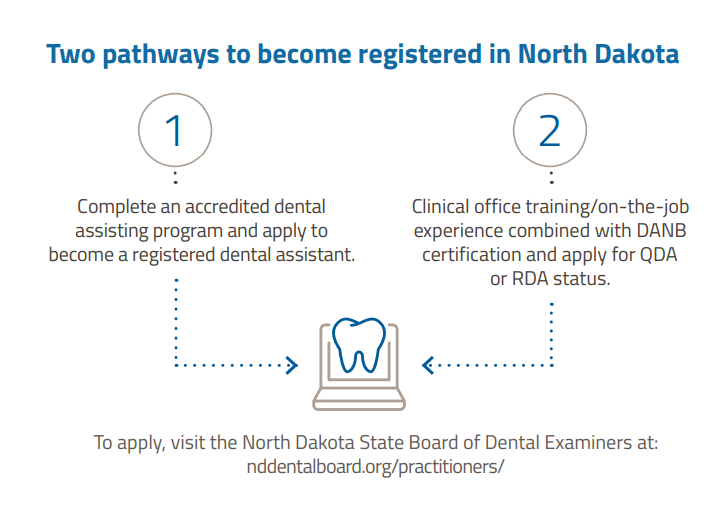 Career in Dental Assisting
7
[Speaker Notes: Your-Path-to-Dental-Assistant-Registration-in-North-Dakota.pdf

Is-DA-right-for-me-FLYER.pdf]
Cost To Go To College
North Dakota Example from NDSCS
Average Expenses without Living & Dining
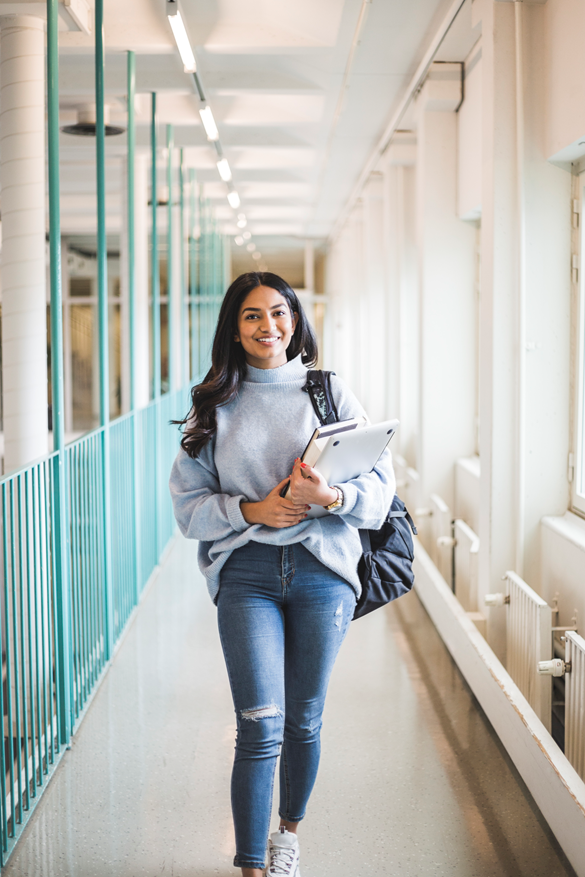 Associates degree in DA is $27,000 with dining and living plans.

Dental Assisting certificate about $22,000 with dining  and living plans.

Based on information from  North Dakota State College of Science.
Associate's degree ranges from $6,000 -$30,000.

A DA diploma or certification ranges between $3,000 - $15,000.
8
[Speaker Notes: https://climbcredit.com/resources/healthcare/how-much-does-dental-assistant-school-cost/#:~:text=While%20the%20cost%20of%20an,technical%20schools%20and%20community%20colleges 

While the cost of an associate’s degree in dental assisting typically ranges from $6,000–30,000, a dental assistant diploma or certification only costs on average between $3,000–15,000 and can be found at many technical schools and community colleges. For both of these programs, however, you’ll also want to consider additional costs that may be required, such as:
Registration fees
Certification exam fees
Lab fees
Books and supplies
Whether you attend a degree program or a diploma program will also affect how much time you’ll ultimately invest. For example, an associate’s degree takes two years to complete — on the other hand, a certificate program takes considerably less at less than 12 months. Length can also be impacted by other factors such as whether you’re in a full-time or part-time program, and whether you’re pursuing any additional specializations.

Cost of Dental School
Example**
Based on information from  North Dakota State School of Science.

Wahpeton - Dental Assisting.pdf (ndscs.edu)]
Employment
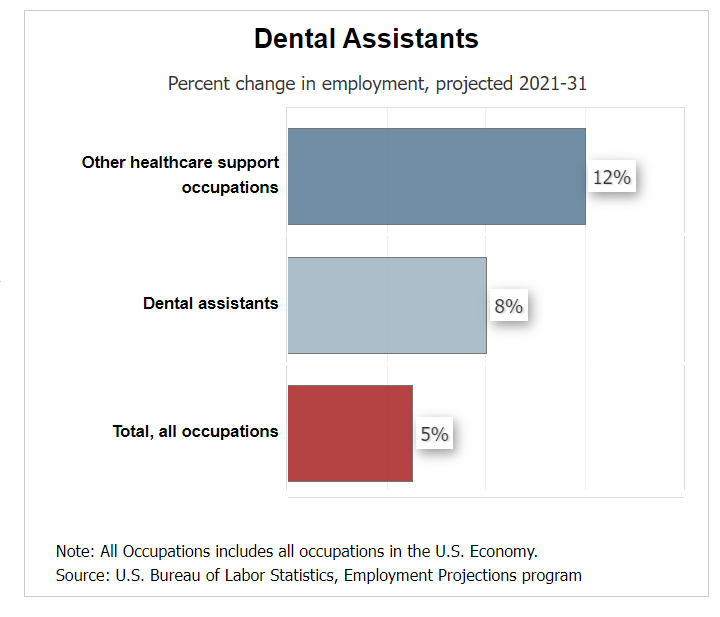 Employment of dental assistants is projected to grow 8% from 2021 to 2031, faster than the average for all occupations.
9
[Speaker Notes: Dental Assistants : Occupational Outlook Handbook: : U.S. Bureau of Labor Statistics (bls.gov)

Employment of dental assistants is projected to grow 8 percent from 2021 to 2031, faster than the average for all occupations.

About 56,400 openings for dental assistants are projected each year, on average, over the decade. Many of those openings are expected to result from the need to replace workers who transfer to different occupations or exit the labor force, such as to retire.]
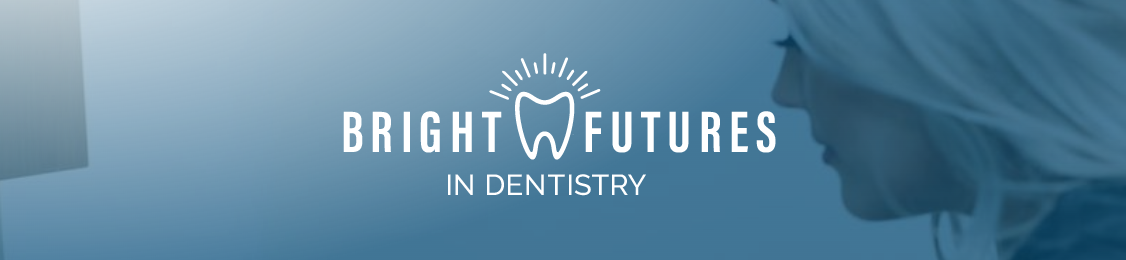 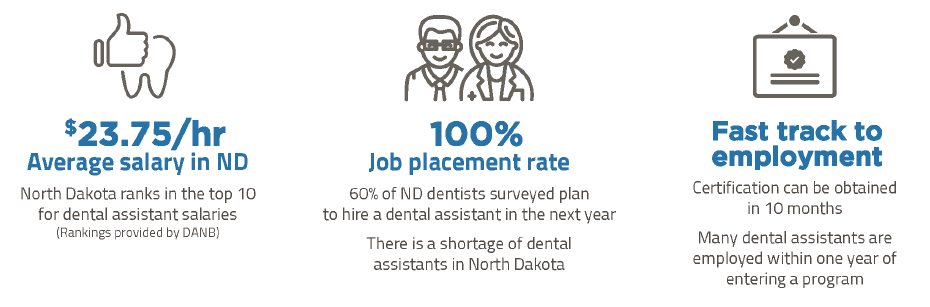 nddental.org/bright-futures-in-dentistry-careers/
10
[Speaker Notes: https://nddental.org/bright-futures-in-dentistry-careers/]
North Dakota Employment and Salary
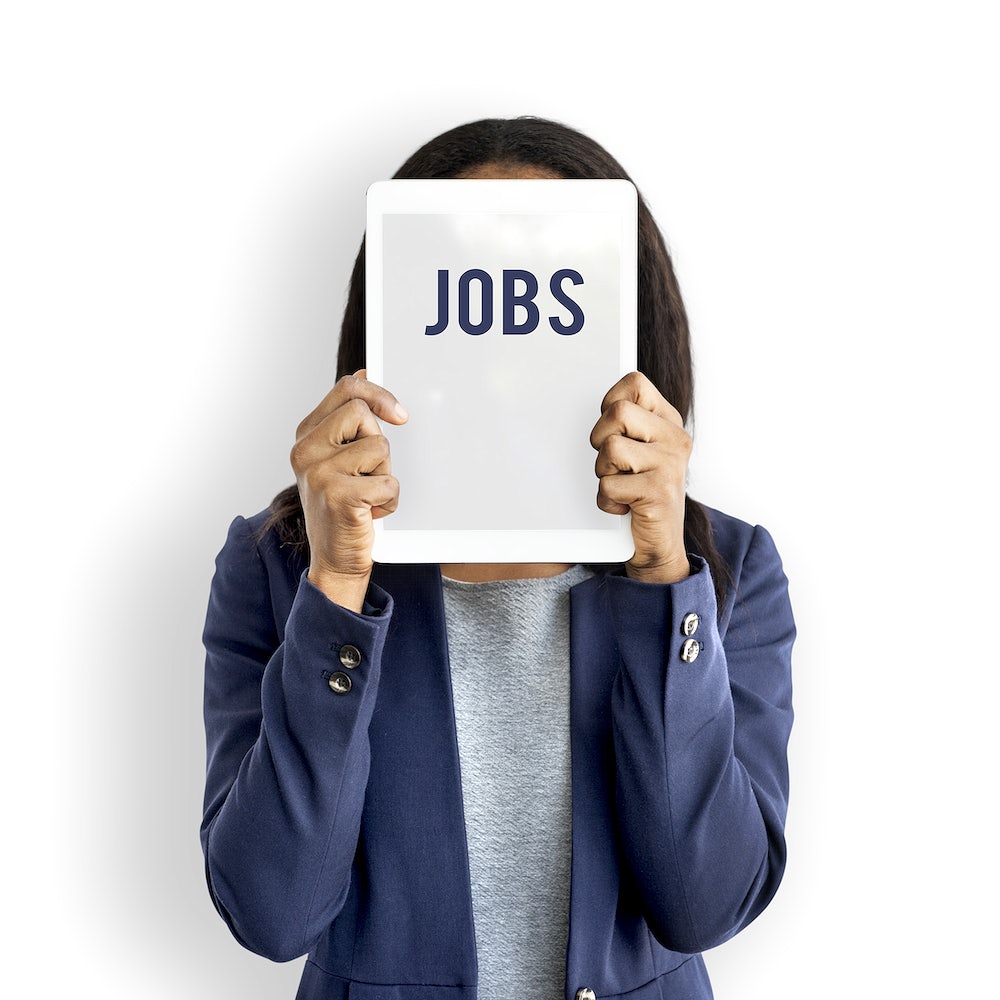 Average beginning monthly salary: $3,706
High monthly salary: $4,333
Placement: 100%
National Averages for Employment and Salary
Average salary: $38,660
56,400 job openings nationally
[Speaker Notes: Https://www.ndscs.edu/academics/academic-departments-programs/dental-assisting-hygiene

Is-DA-right-for-me-FLYER.pdf]
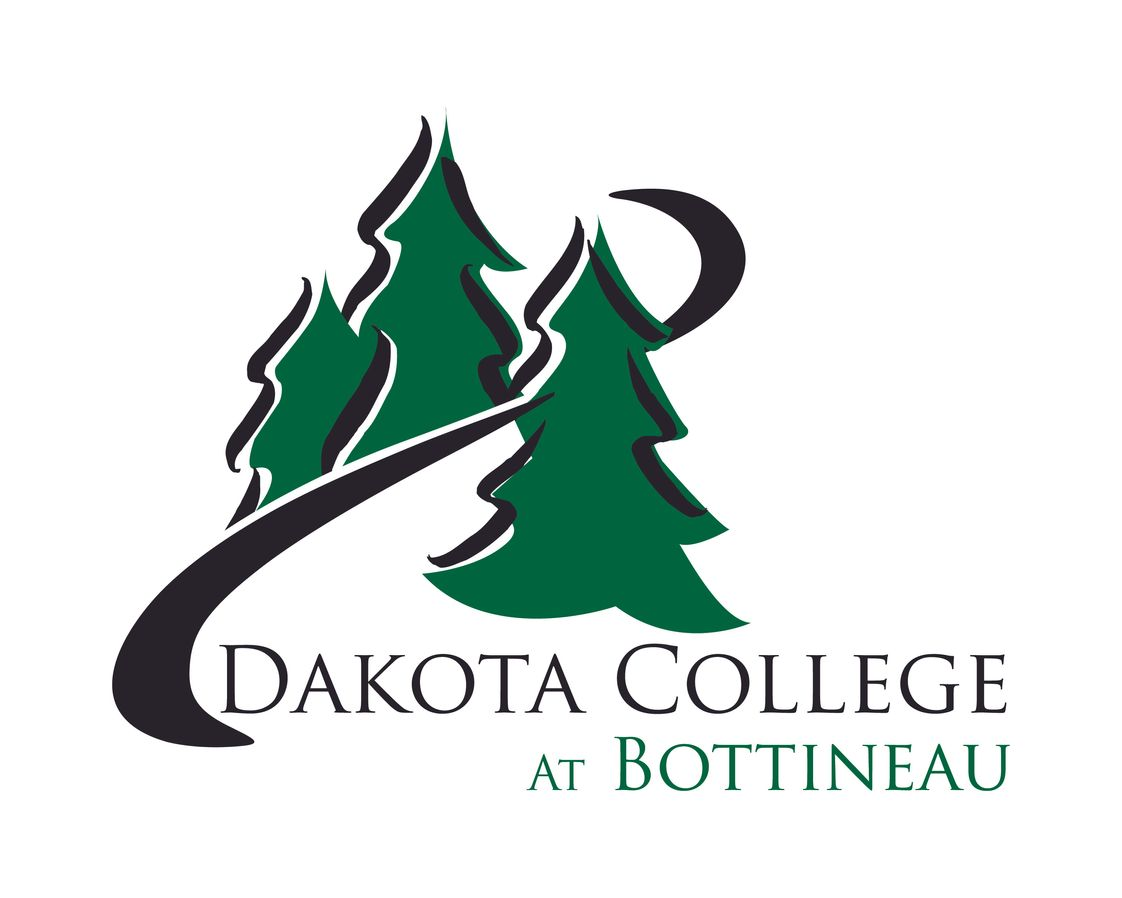 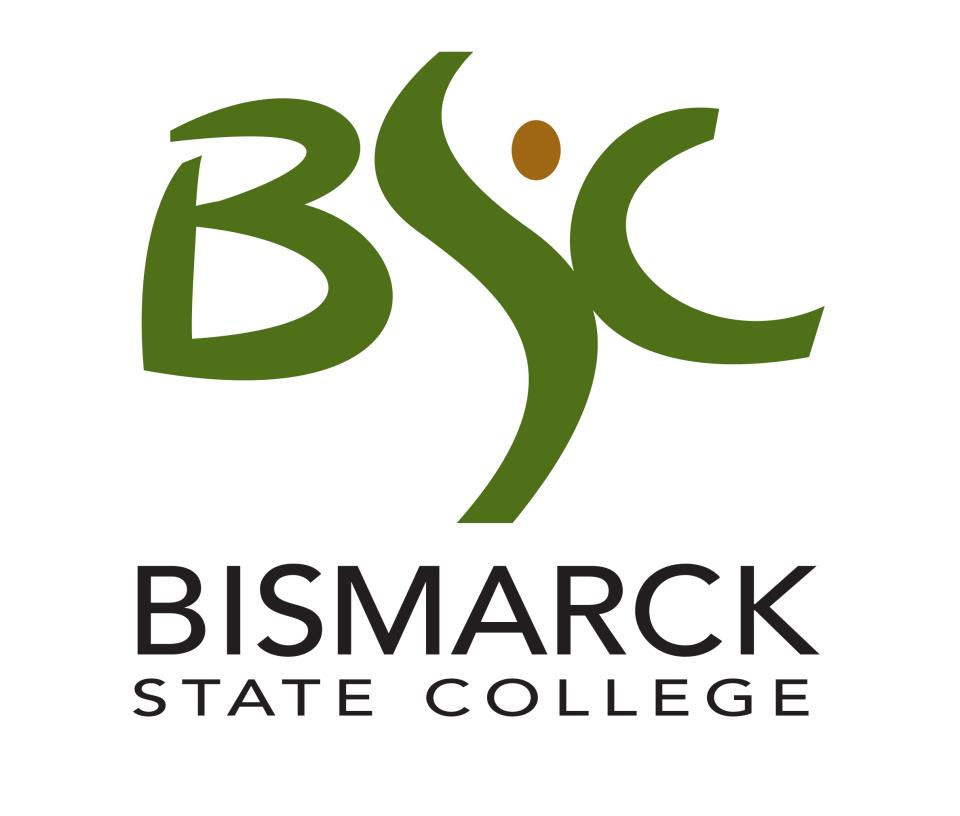 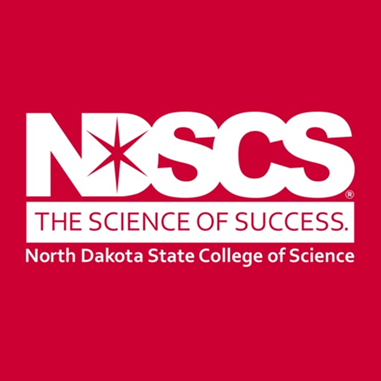 Dakota College at Bottineau
Bottineau, ND
*Starting Fall of 2024*
Bismarck State College
Bismarck, ND
*Starting Fall of 2025*
North Dakota State
 College of Science
 Wahpeton, ND
School Choices List of some in near North Dakota
12
[Speaker Notes: Dental Assistant | Minnesota Dental Association (mndental.org) 

*If someone would ask about schools outside of North Dakota……..
Minnesota Programs		South Dakota				Montana
Century College, White Bear Lake		Lake Area Technical College, Watertown			Montana State University, Great Falls
Herzing University, St. Louis Park		University of South Dakota, Vermillion			Salish Kootenai College, Pablo
Lake Superior College, Duluth 		Western Dakota Tech. Institute, Rapid City			Flathead Valley Community College, Kalispell
Minnesota State University, Mankato										Helena College University of Montana, Helena	
Metropolitan State University, St. Paul									Montana State University, Billing
University of Minnesota, Minneapolis										Miles Community College, Miles
St. Cloud Technical College, St. Cloud
Rochester Community and Technical College, Rochester
Normandale Community College, Bloomington
Minnesota State Community and Technical College, Moorhead
Northwest Technical College, Bemidji]
My Story: Why I Chose Dental Assisting
[Speaker Notes: Add your own photo of you and or your practice]
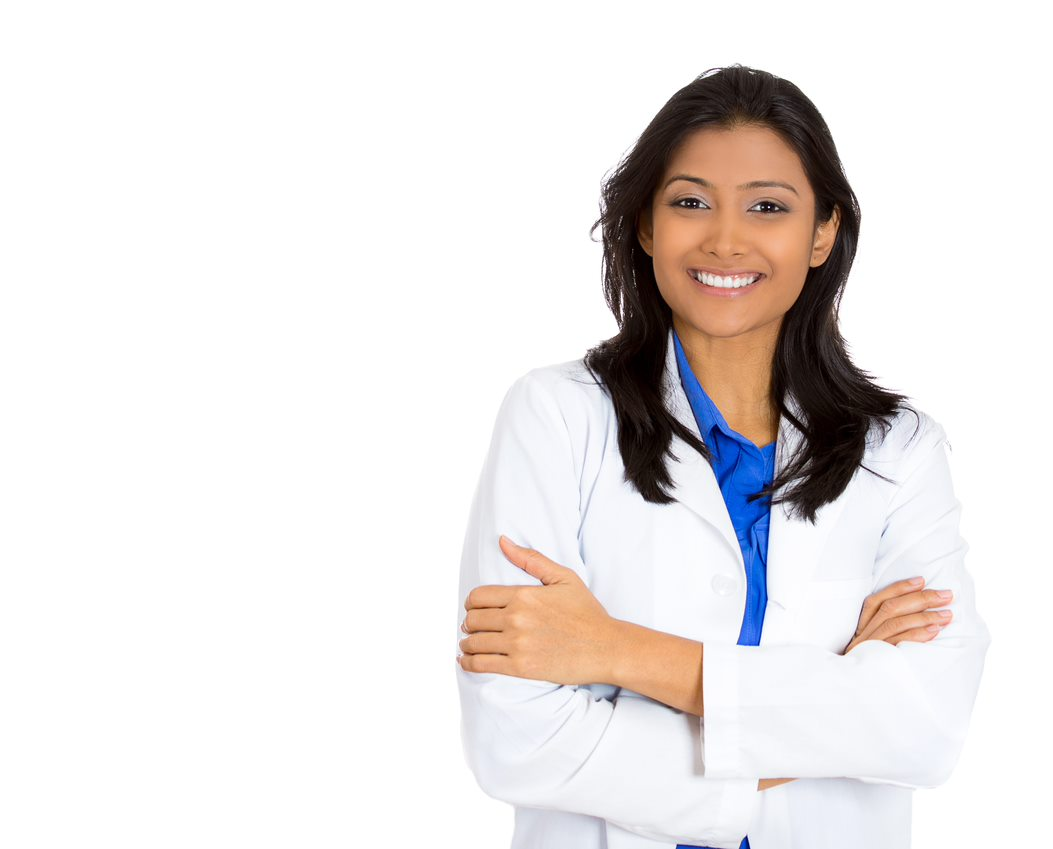 Activity
[Speaker Notes: Choose an activity from (add link to website here activities are listed, and checkout form is found)]